ᎣᏏᏲ
ᏅᎩᏍᎪ ᏦᎢᏁ ᏣᎳᎩ ᎠᏕᎶᏆᏍᏗ
ᏅᎩᏍᎪ ᏦᎢᏁ ᏣᎳᎩ ᎠᏕᎶᏆᏍᏗ
ᎢᏓᎴᎾ- Let’s begin
ᏣᎳᎩ ᎢᏗᏬᏂ- Let’s talk Cherokee
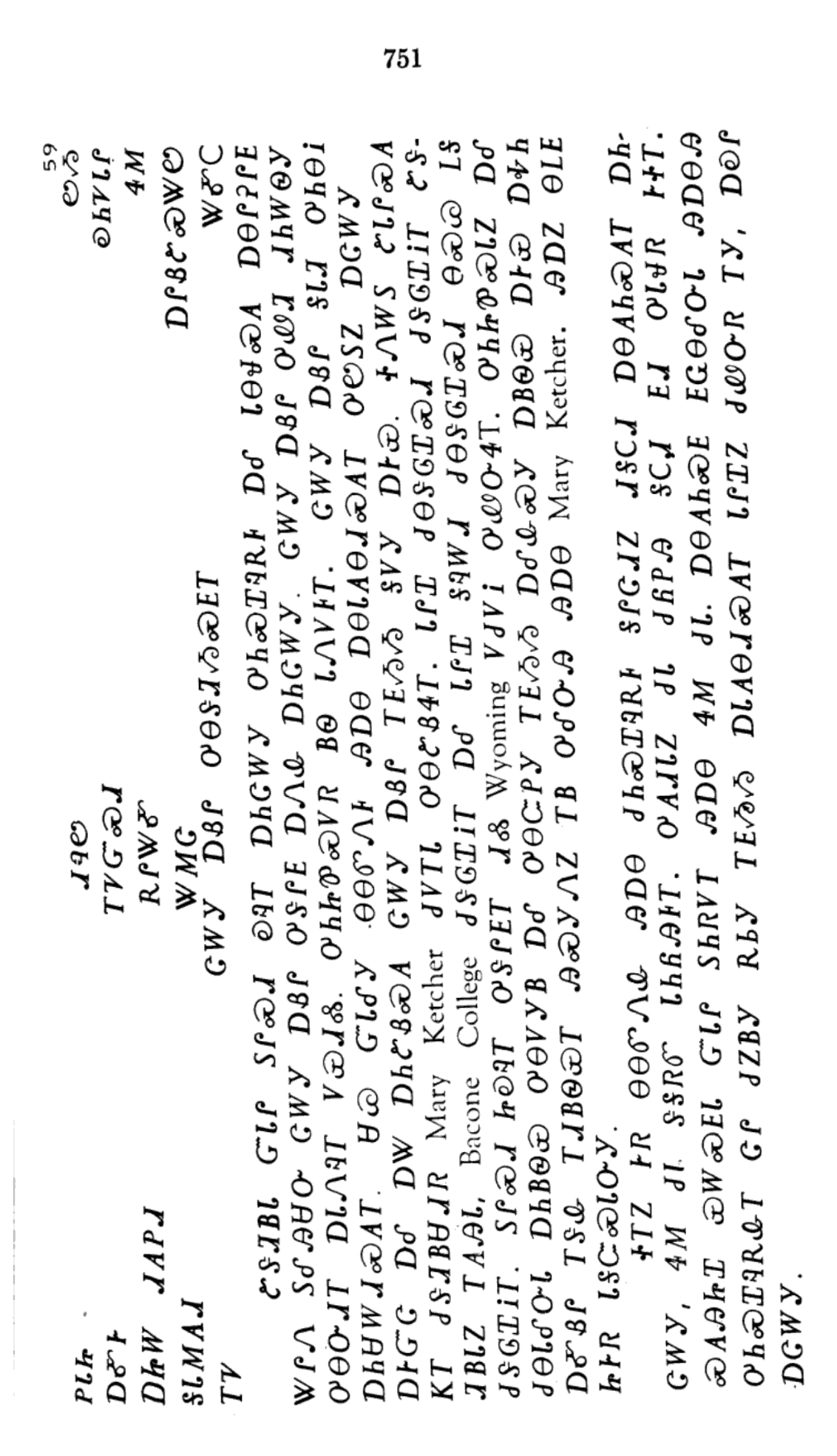 ᏅᎩᏍᎪ ᏦᎢᏁ ᏣᎳᎩ ᎠᏕᎶᏆᏍᏗ
ᏅᎩᏍᎪ ᏦᎢᏁ ᏣᎳᎩ ᎠᏕᎶᏆᏍᏗ
ᏣᎳᎩ ᎠᏰᎵ ᎤᎾᏕᏘᏱᏍᎬᎢ
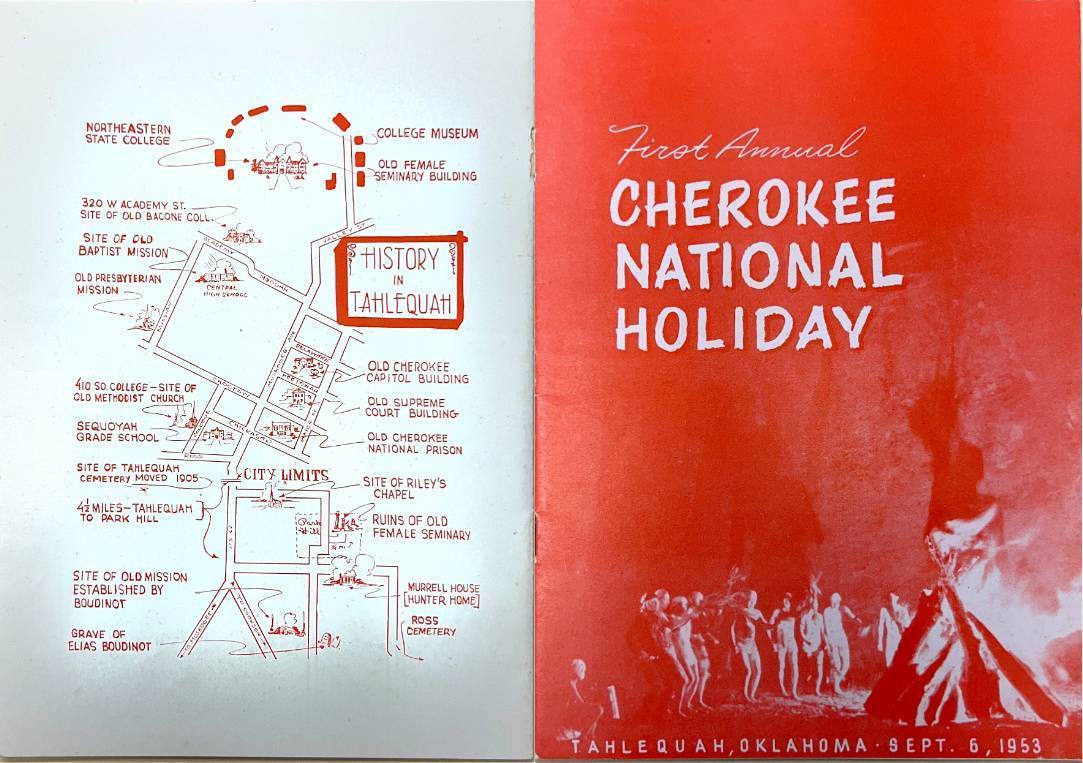 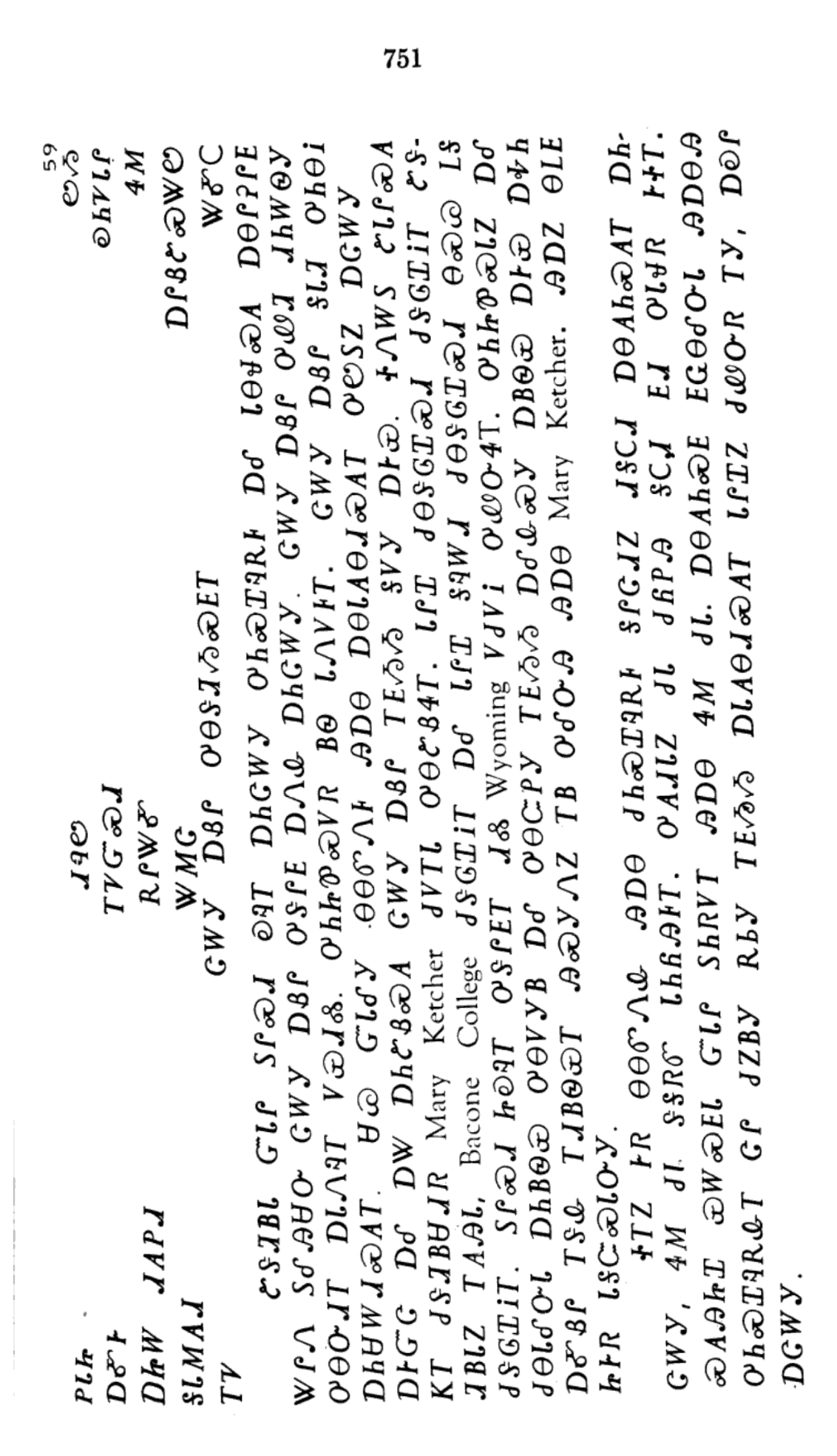 ᏅᎩᏍᎪ ᏦᎢᏁ ᏣᎳᎩ ᎠᏕᎶᏆᏍᏗ
ᏑᏕᏘᏴᏓ ᏳᏓᎵ ᏚᎵᏍᏗ ᎧᎸᎢ ᎠᏂᏣᎳᎩ ᎤᏂᏍᏆᎸᎡᎰ ᎠᎴ ᏓᎾᏠᏍᎪ ᎠᎾᎵᎮᎵᎬ ᏔᎵᏁ ᏚᎴᎯᏌᏅ ᏣᎳᎩ ᎠᏰᎵ ᎤᏕᎵᎬ ᎠᏁᎲ ᎠᏂᏣᎳᎩ.
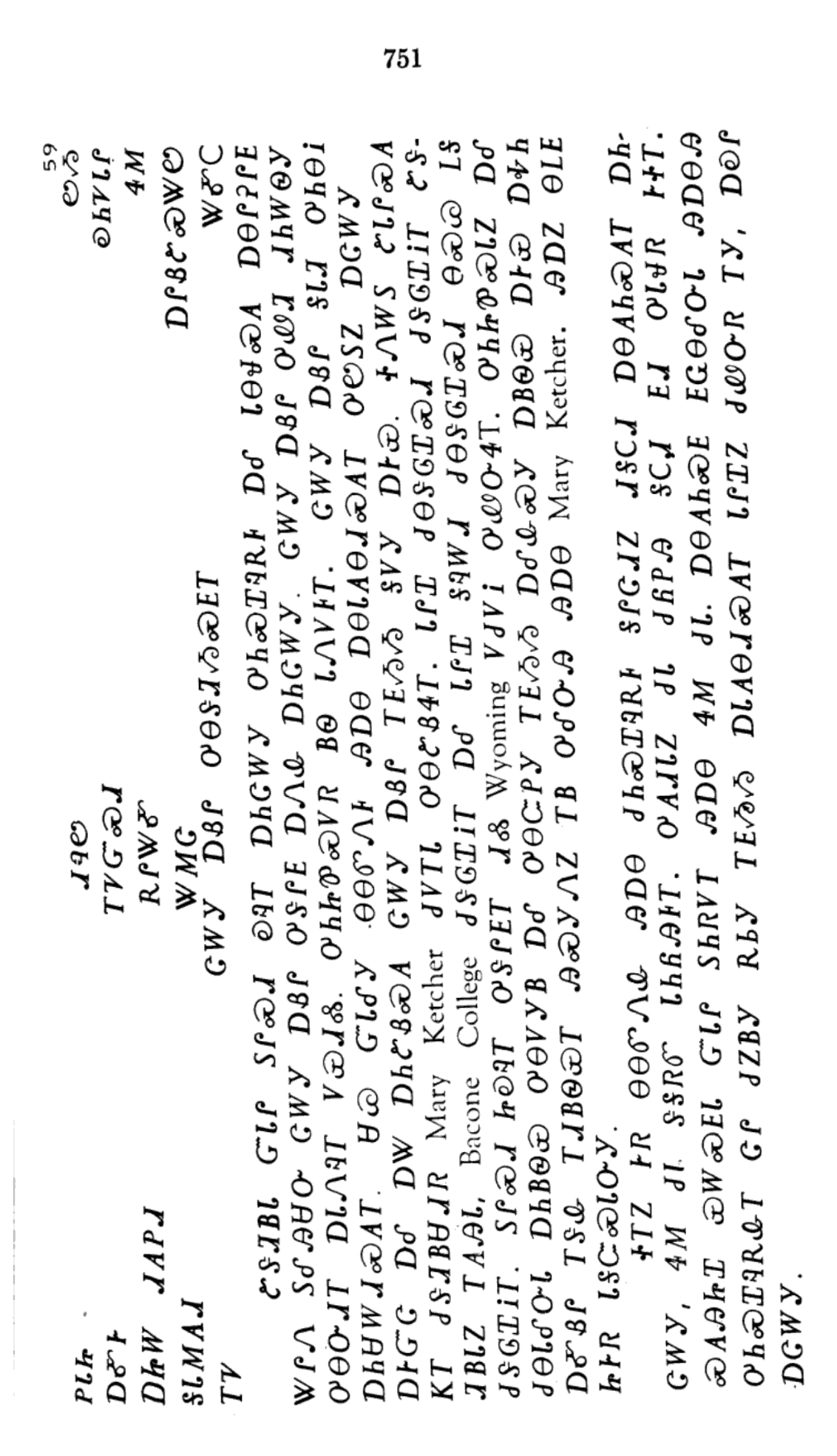 ᏅᎩᏍᎪ ᏦᎢᏁ ᏣᎳᎩ ᎠᏕᎶᏆᏍᏗ
ᏣᎳᎩ ᎠᏰᎵ ᎤᏪᏘ ᏗᏂᎳᏫᎩ ᎤᎾᏅᏗᎢ ᎠᏓᏁᎸᎢ ᏙᏯᏗᏜ.
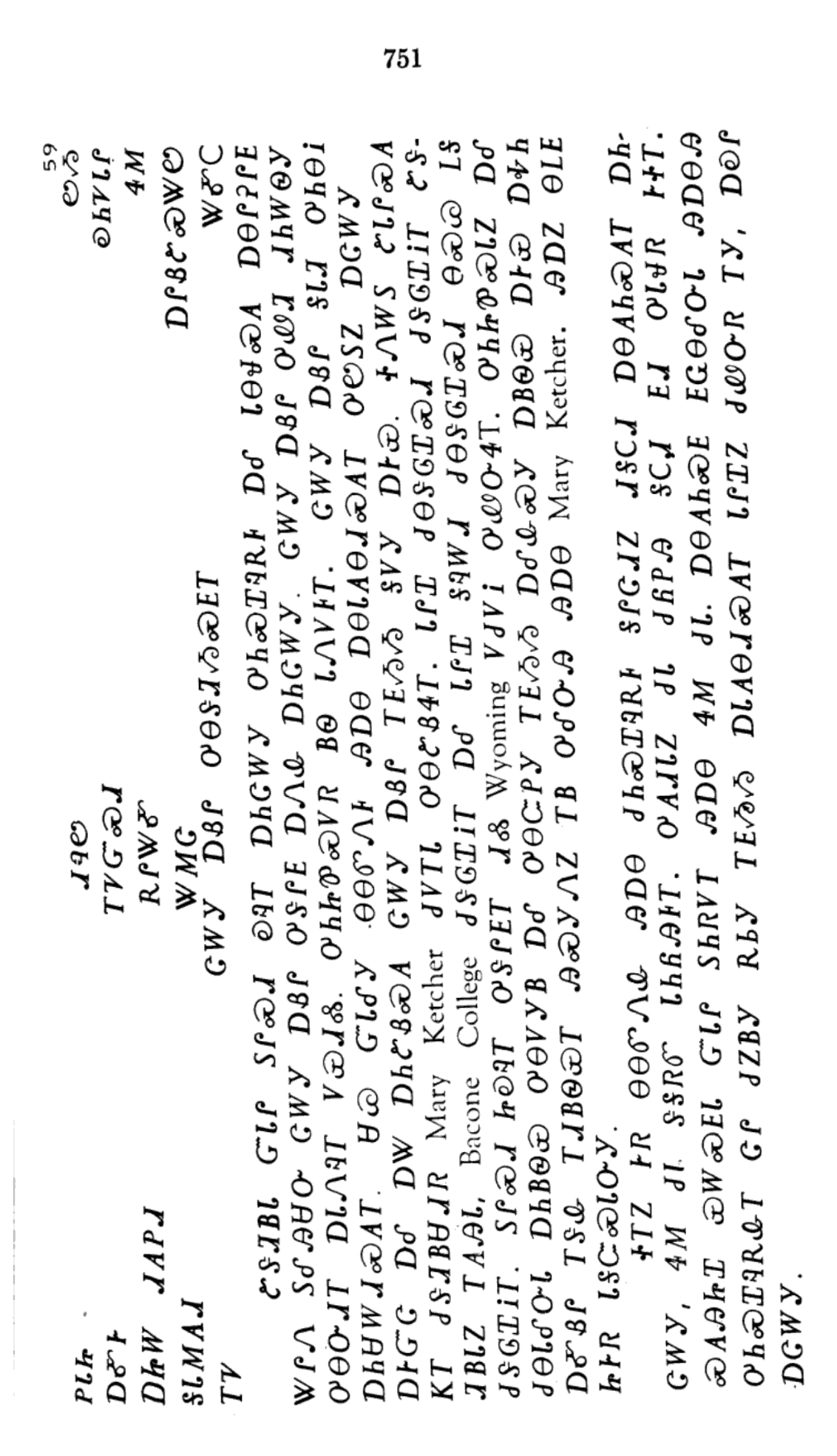 ᏅᎩᏍᎪ ᏦᎢᏁ ᏣᎳᎩ ᎠᏕᎶᏆᏍᏗ
ᎤᏂᏥᏈᏍᏙᏒ ᏴᏫ ᏓᏁᏙᎲᎢ.
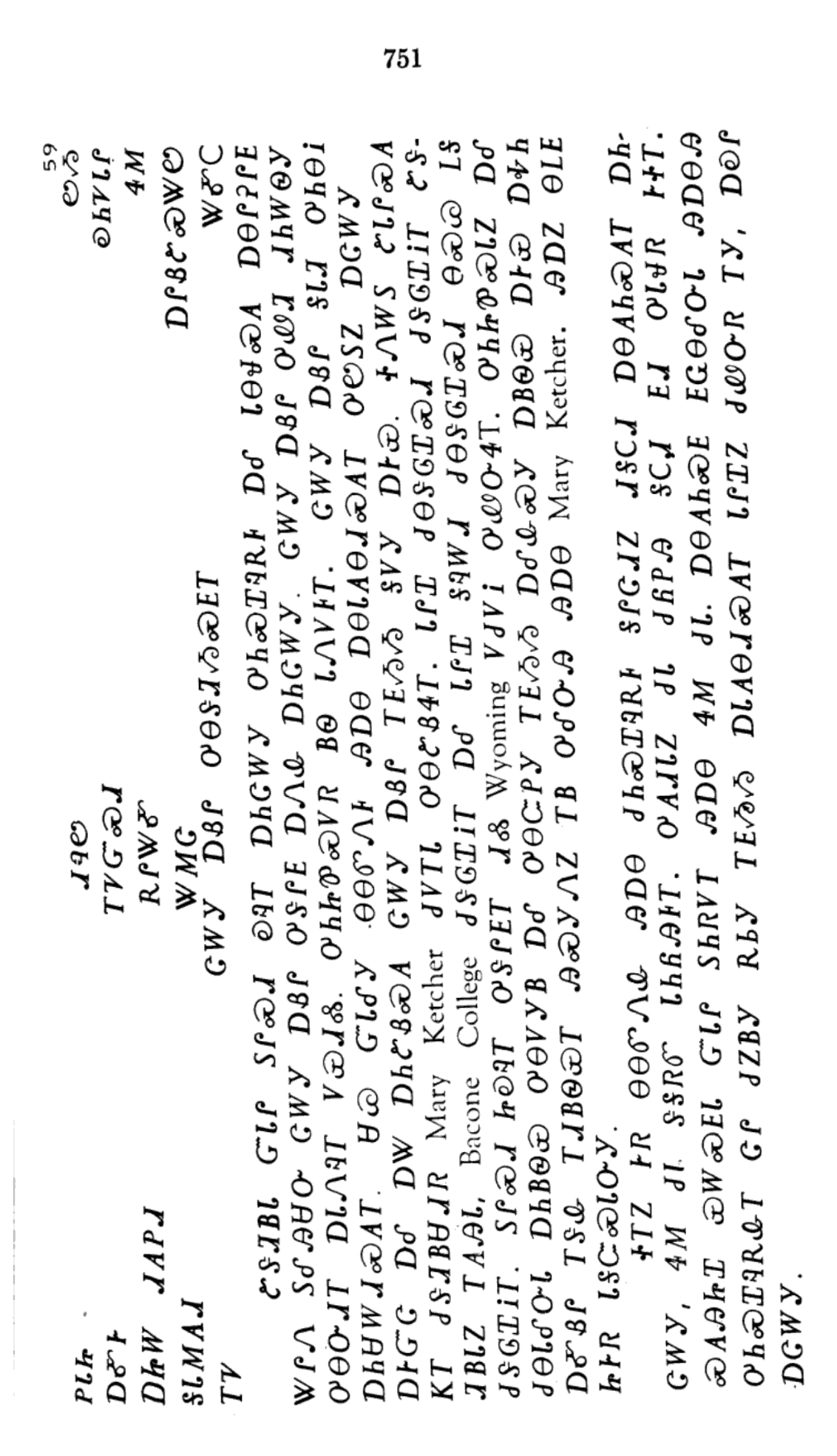 ᏅᎩᏍᎪ ᏦᎢᏁ ᏣᎳᎩ ᎠᏕᎶᏆᏍᏗ
ᏣᎳᎩ ᎠᏰᎵ ᎦᏓᏘ ᎤᏂᎾᎥ ᎠᏂᏌᎳᏗᏍᎪᎢ.
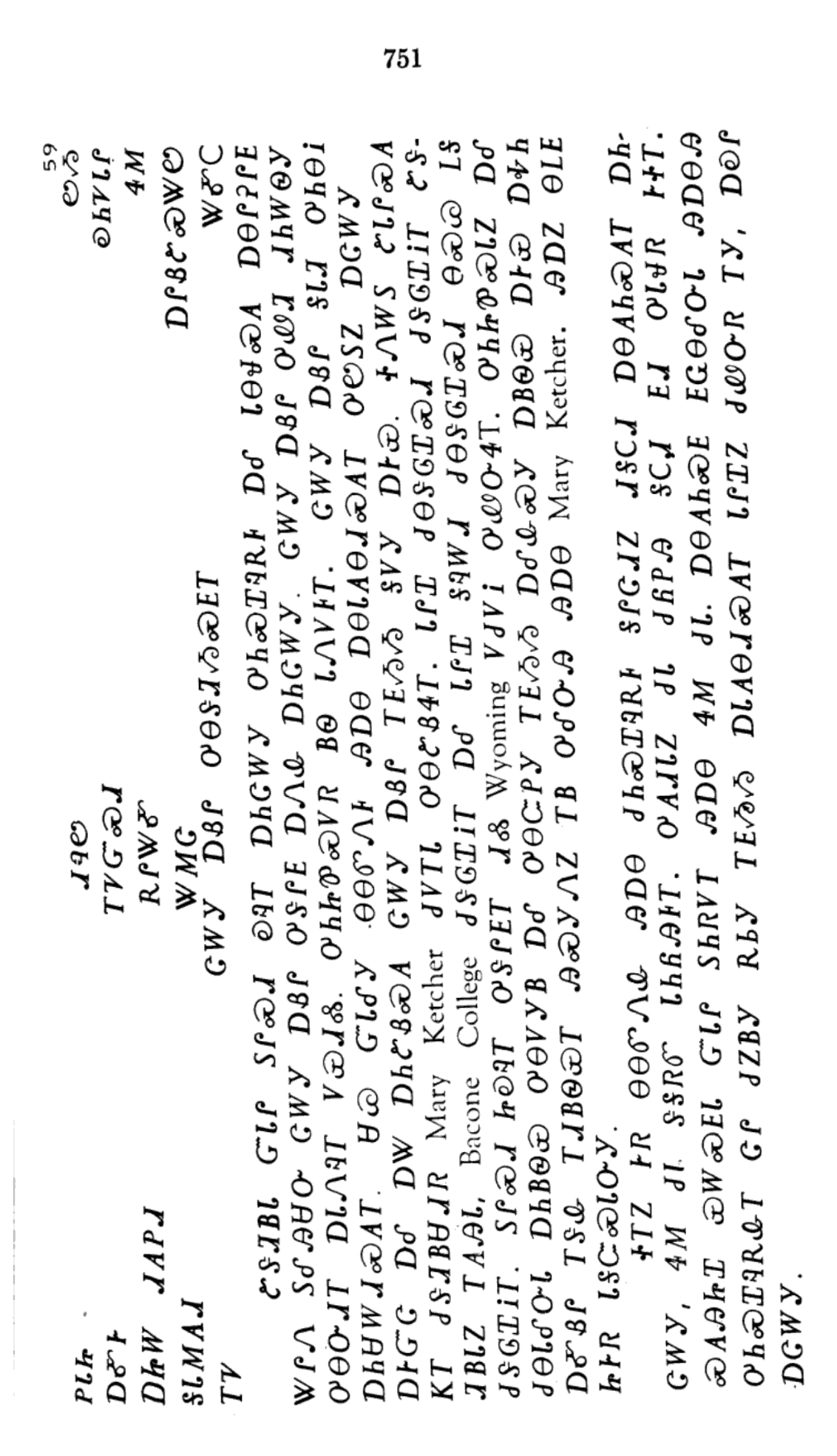 ᏅᎩᏍᎪ ᏦᎢᏁ ᏣᎳᎩ ᎠᏕᎶᏆᏍᏗ
ᏌᏊ ᏳᏓᎴᎩ ᎾᎾᏛᏁᎰ ᎯᎠᎾ ᎠᎾᏓᎪᎾᏗᏍᎪᎢ ᎤᏬᏚᏃ ᎠᏣᎳᎩ ᎠᎨᏳᏣ ᎠᎴ ᎠᏔ ᎠᏂᏑᏰᏍᎪ ᏣᎳᎩ ᎠᏰᎵ ᎢᎬᏱᏱ ᎦᏙᎩ ᎠᎨᏯ.
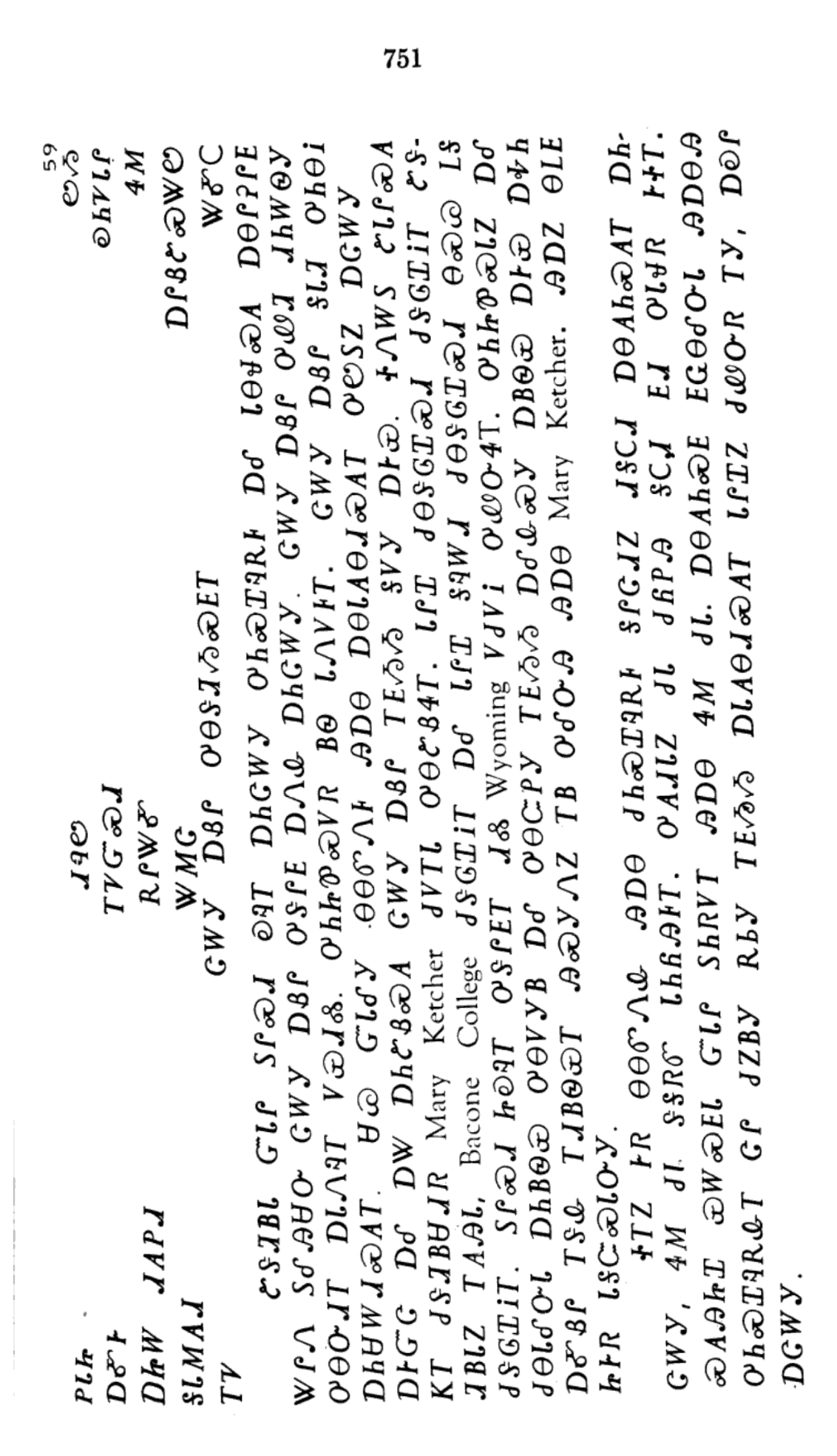 ᏅᎩᏍᎪ ᏦᎢᏁ ᏣᎳᎩ ᎠᏕᎶᏆᏍᏗ
ᏐᏁᎳᏚ ᏑᏓᎵᏍᎪ ᏦᎢ ᏧᏕᏘᏴᏌᏗᏒ Mary Ketcher ᏧᏙᎢᏓ ᎤᎾᏑᏰᏎᎢ.
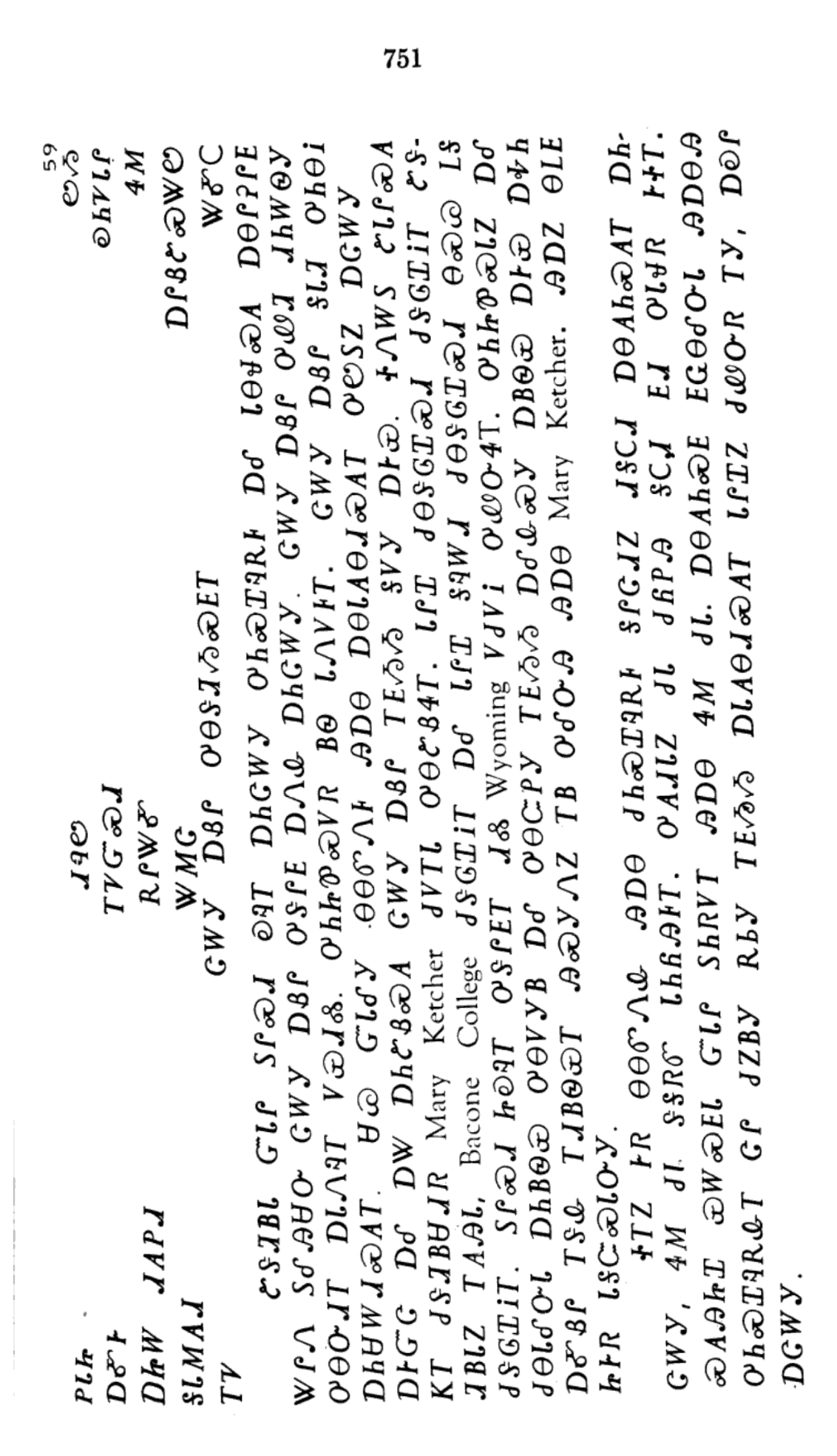 ᏅᎩᏍᎪ ᏦᎢᏁ ᏣᎳᎩ ᎠᏕᎶᏆᏍᏗ
ᏓᎵᏆ ᏧᎾᏕᎶᏆᏍᏗ ᏧᏕᎶᏆᎥᎢ ᏑᏕᏘᏴᏓᏃ ᎢᎪᎯᏓ, Bacone College ᏧᏕᎶᏆᎥᎢ ᎠᎴ ᏓᎵᏆ ᎦᎸᎳᏗ ᏧᎾᏕᎶᏆᏍᏗ ᎾᏍᏊ ᏞᎦ ᏧᏕᎶᏆᎥᎢ.
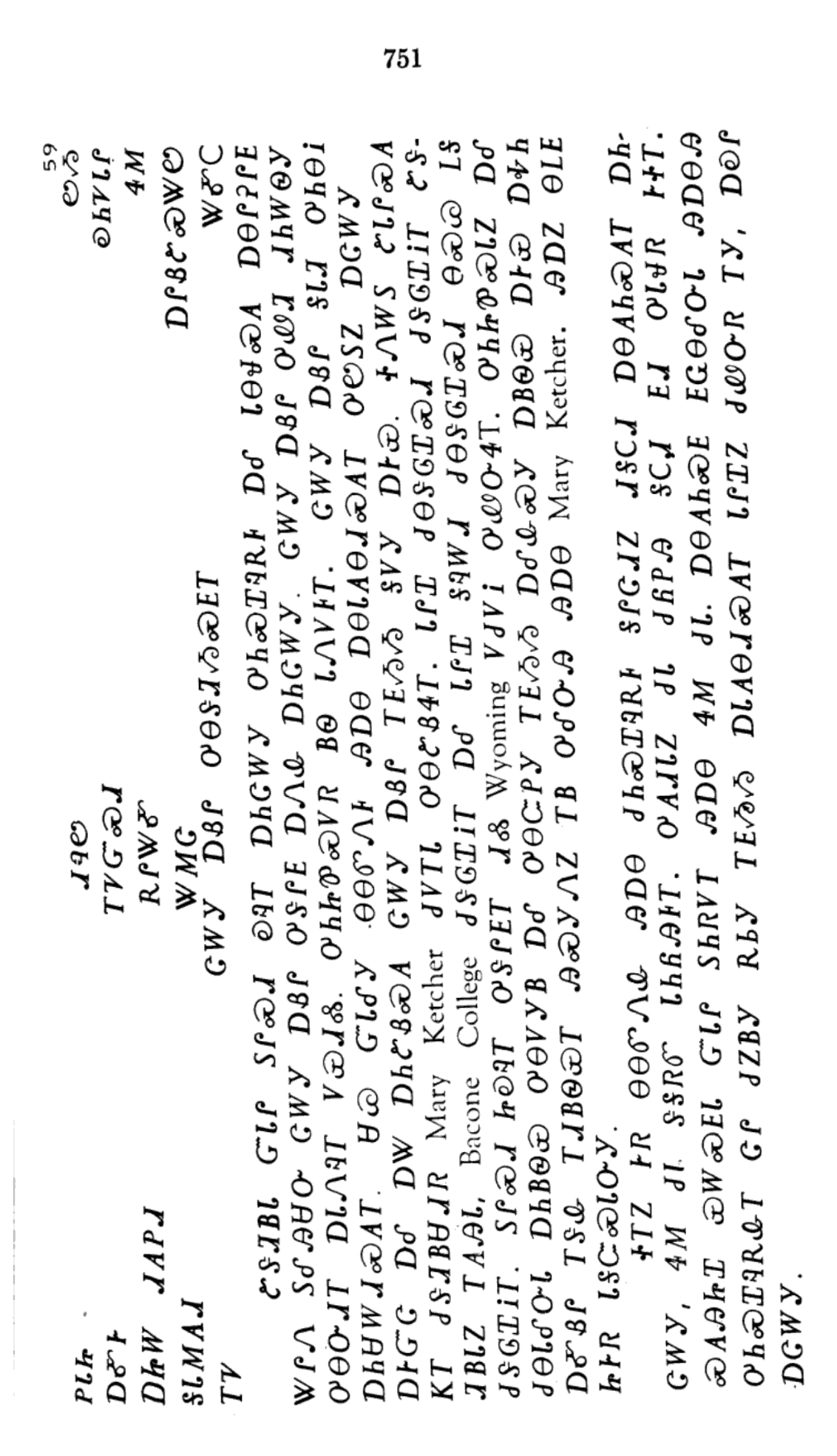 ᏅᎩᏍᎪ ᏦᎢᏁ ᏣᎳᎩ ᎠᏕᎶᏆᏍᏗ
ᏚᎵᏍᏗ ᏥᎧᎸᎢ ᎤᏕᎵᎬᎢ ᏗᏜ Wyoming ᏙᏧᏙᎥ ᎤᏪᏅᏎᎢ.
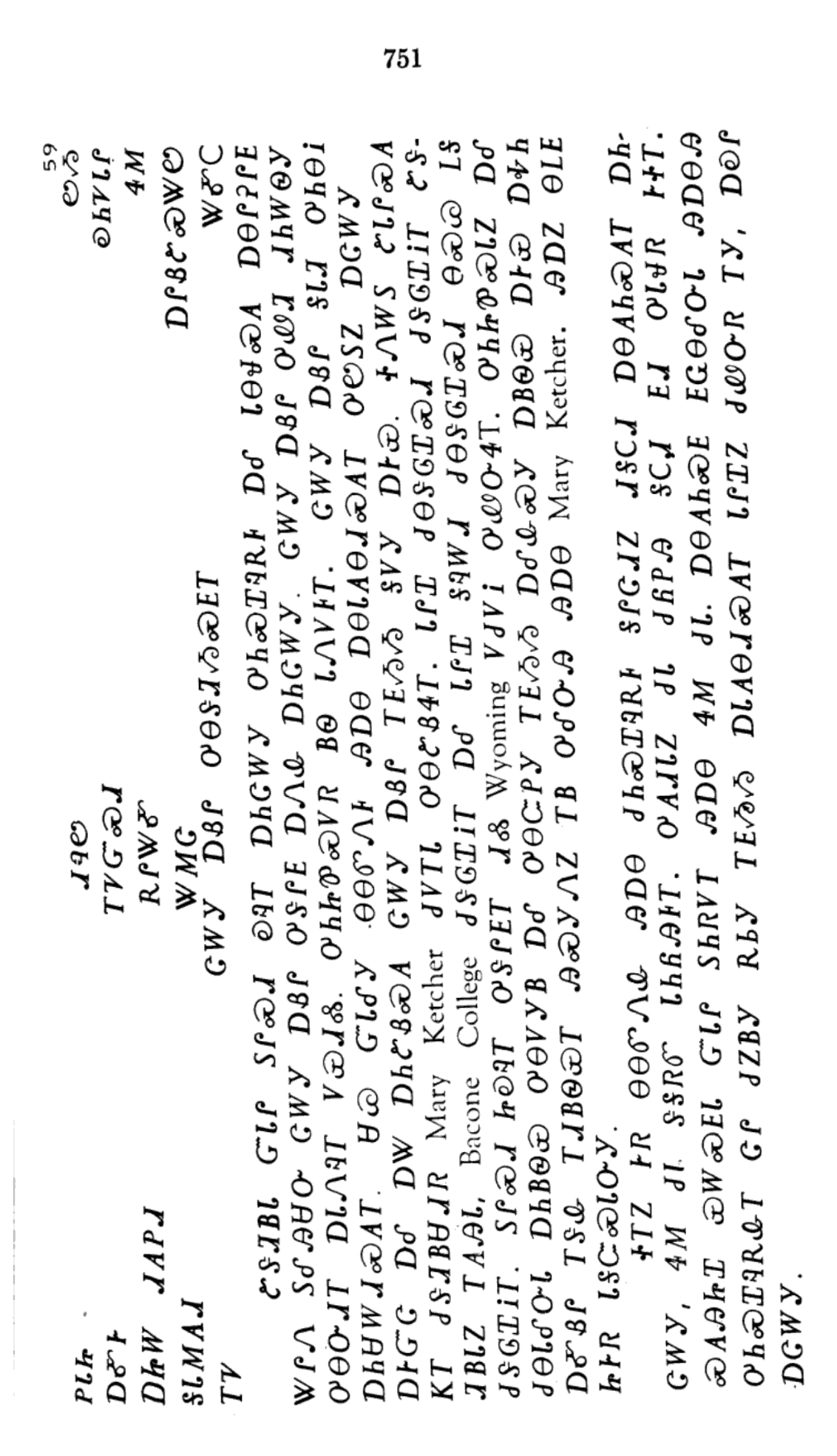 ᏅᎩᏍᎪ ᏦᎢᏁ ᏣᎳᎩ ᎠᏕᎶᏆᏍᏗ
ᎤᏂᏥᏈᏍᏓᏃ ᎠᎴ ᏧᎾᏓᎴᏅᏓ ᎠᏂᏴᏫᏯ ᎤᎾᏙᎩᏴ ᎠᎴ ᎤᎾᏨᏢᎩ ᎢᎬᏱᏱ ᎠᎴᎲᏍᎩ ᎠᏴᏫᏯ ᎠᎨᏯ ᎠᎭᏂ ᎠᎹᏰᎵ ᎢᏕᎲ ᎢᏗᏴᏫᏯᎢ ᎯᏍᎩᏁᏃ ᎢᏴ ᎤᎴᏅᎯ ᎯᎠᎾ Mary Ketcher.
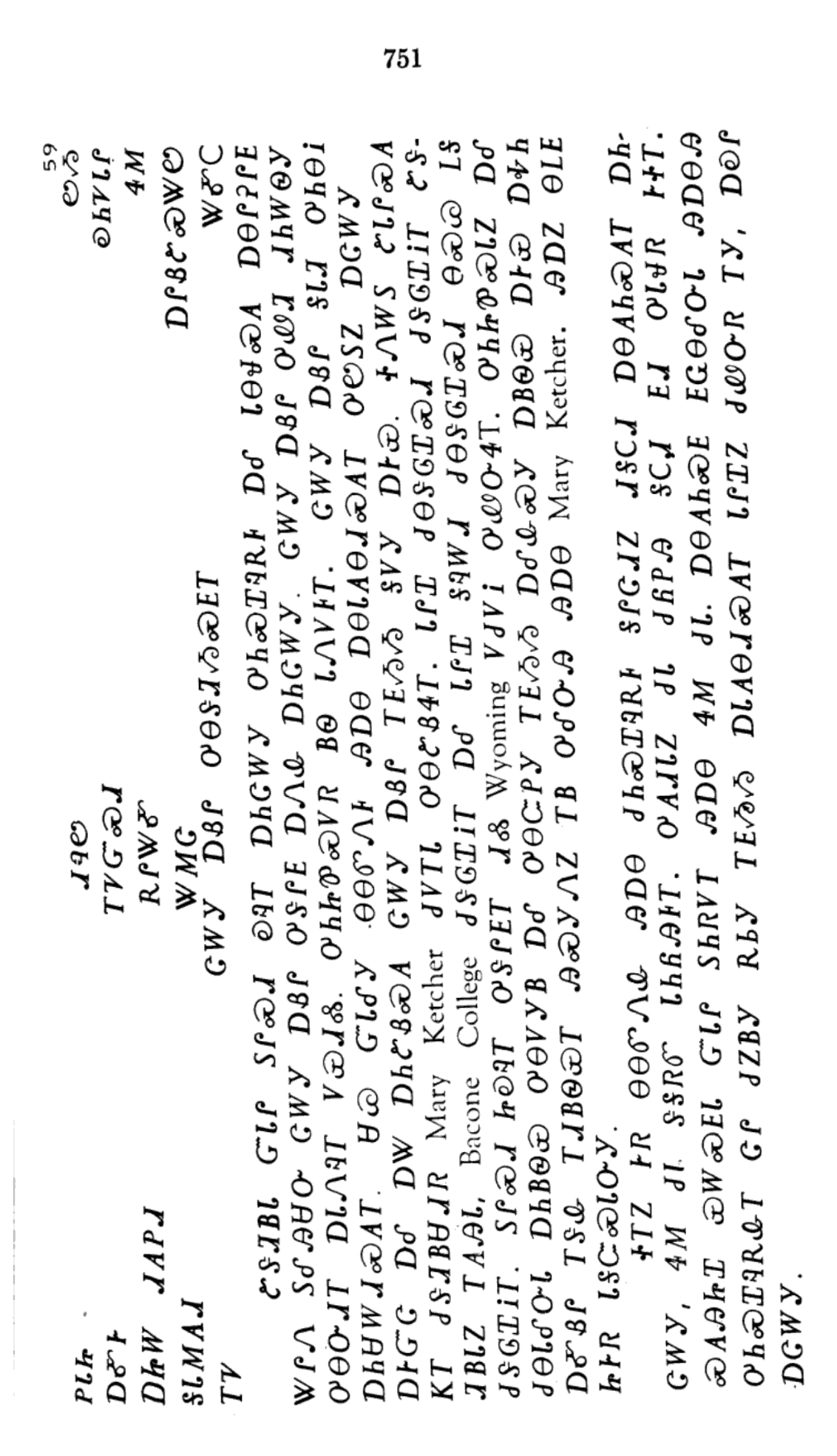 ᏅᎩᏍᎪ ᏦᎢᏁ ᏣᎳᎩ ᎠᏕᎶᏆᏍᏗ
ᎯᎠᏃ ᎾᏞᎬ ᏥᎨᏒ ᏓᎦᏨᏍᏓᏅᎩ.
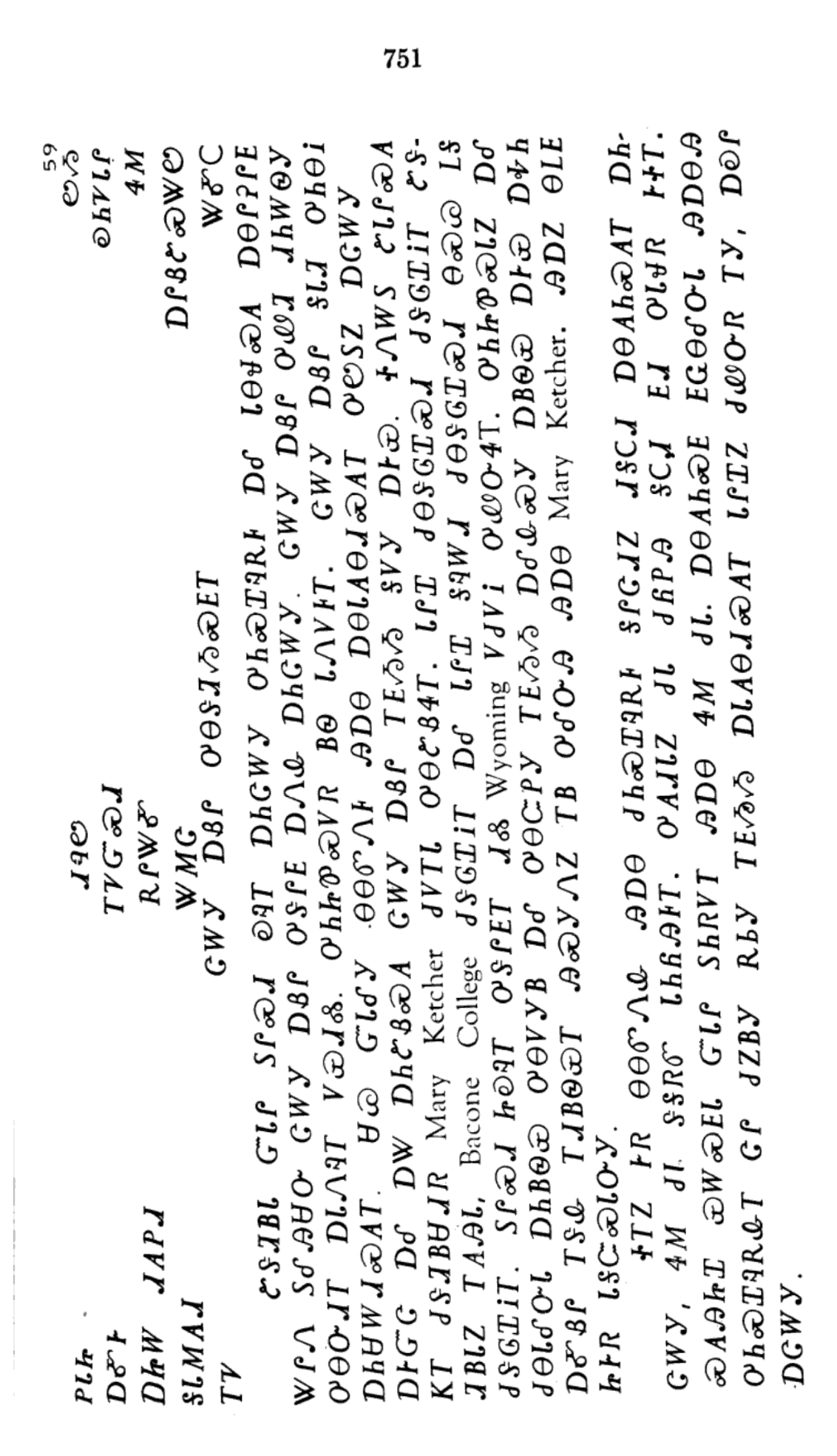 ᏅᎩᏍᎪ ᏦᎢᏁ ᏣᎳᎩ ᎠᏕᎶᏆᏍᏗ
ᏐᎢᏃ ᎨᏒ ᎾᎾᏛᏁᎲ ᎯᎠᎾ ᏧᏂᏍᏆᎸᎡᎰ ᎦᎵᏣᏗᏃ ᏗᎦᏟᏗ ᎠᎾᎪᏂᏍᎪᎢ ᎠᏂᏣᎳᎩ, ᏎᎷ  ᏧᏓ ᏕᎦᏒᏛ ᏓᏂᏲᎯᎰᎢ.
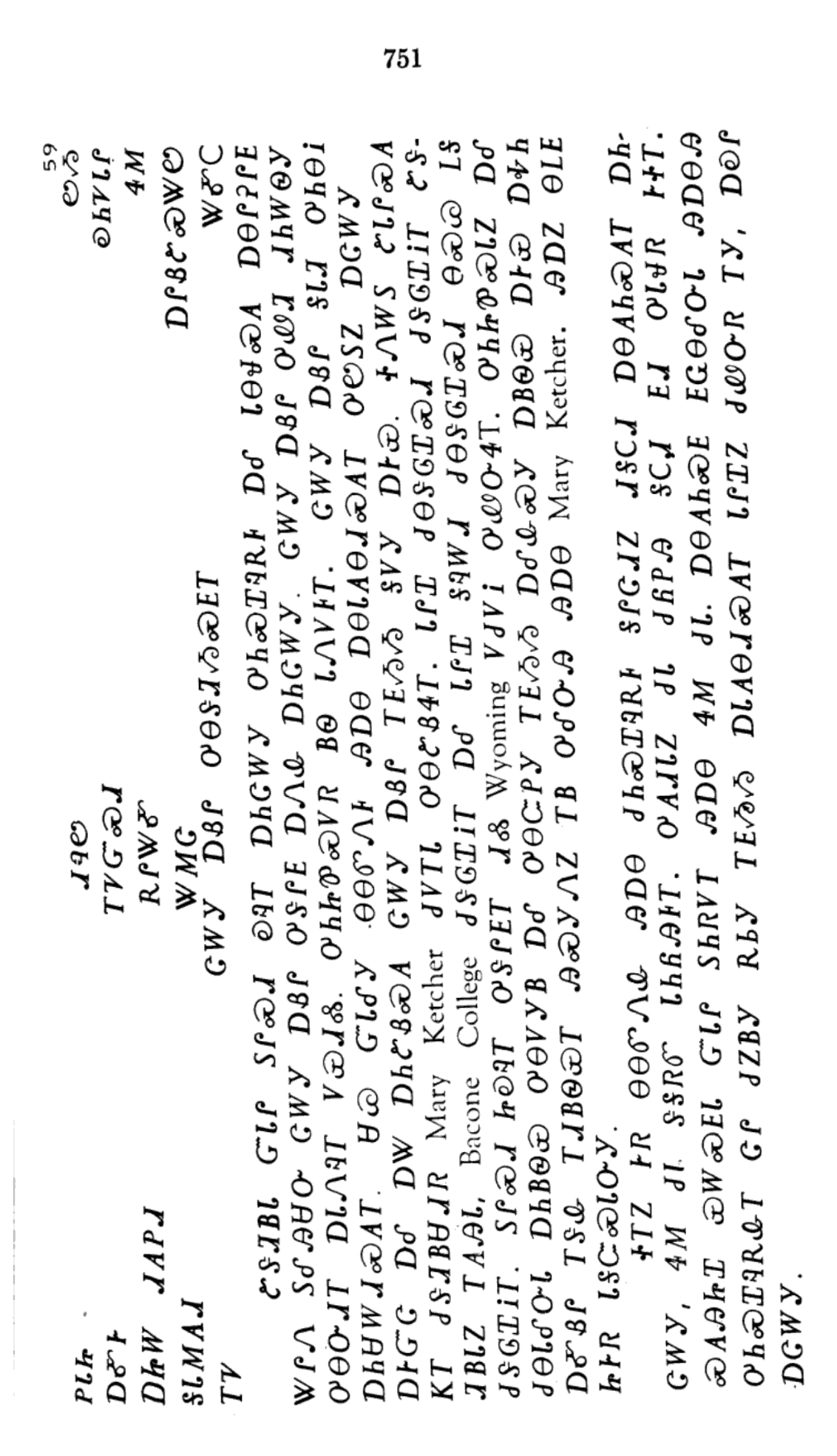 ᏅᎩᏍᎪ ᏦᎢᏁ ᏣᎳᎩ ᎠᏕᎶᏆᏍᏗ
ᎤᎪᏗᏓᏃ ᏧᏓ ᏧᏲᏢᎯ ᎦᏟᏗ ᎬᏗ ᎤᏓᏠᏒ ᎨᏐᎢ.
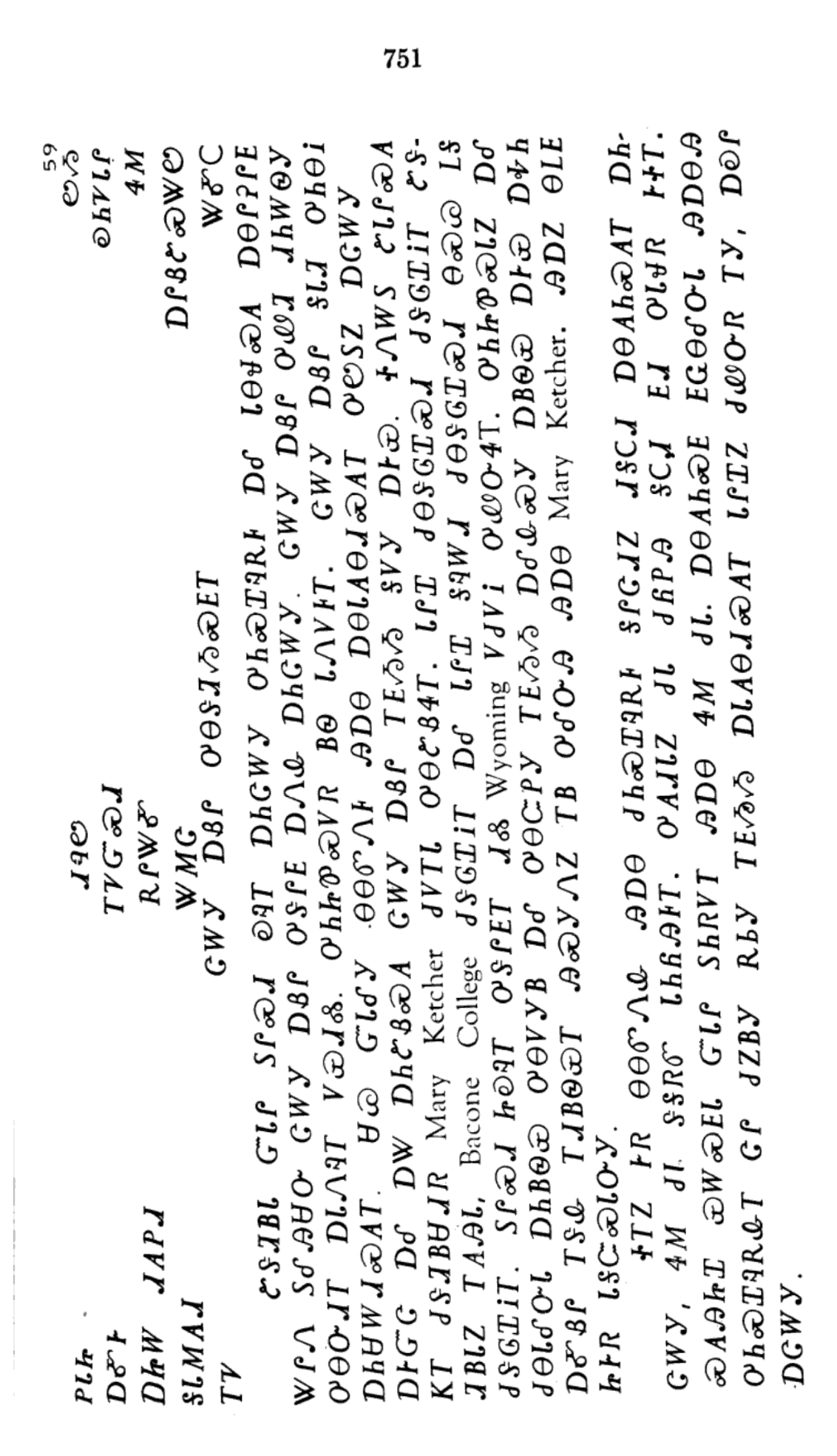 ᏅᎩᏍᎪ ᏦᎢᏁ ᏣᎳᎩ ᎠᏕᎶᏆᏍᏗ
ᏍᎪᎯᏥᏆ ᏯᎳᏍᎬᏓ ᏳᏓᎵ ᏚᏂᏒᏙᎢ ᎯᎠᎾ ᏎᎷ ᏧᏓ.
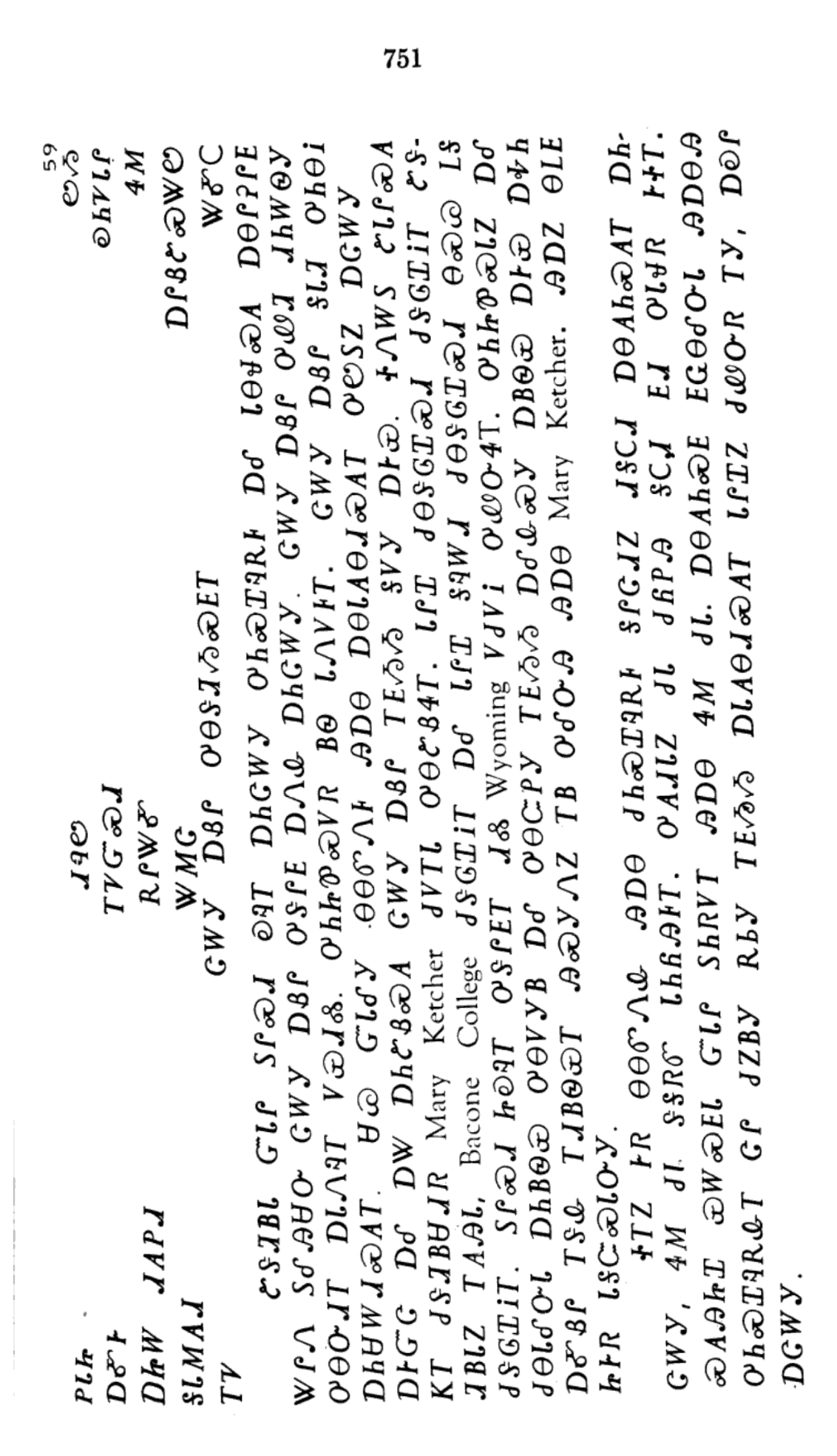 ᏅᎩᏍᎪ ᏦᎢᏁ ᏣᎳᎩ ᎠᏕᎶᏆᏍᏗ
ᎠᎾᎪᏂᏍᎬ ᎬᏩᎾᎴᏅᏓ ᎯᎠᎾᎯ ᎤᏂᏍᏆᎸᎡᎲᎢ ᏣᎵ ᏧᏃᏴᎩ ᎡᏏᎩ ᎢᎬᏱᏱ ᎠᏓᎪᎾᏗᏍᎪᎢ ᏓᎵᏆᏃ ᏧᏪᏅᏒ ᎢᎩ, ᎠᎧᎵ ᎠᏣᎳᎩ.